FUNDRAISER
CAR WASH
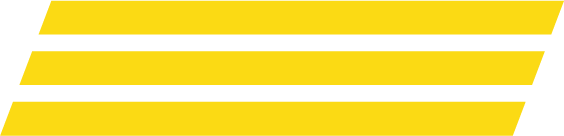 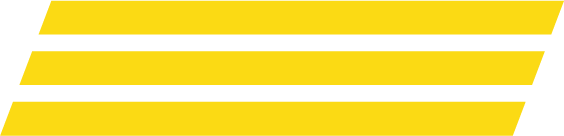 RAISING MONEY FOR SPORTS EQUIPMENT
10 TH JUNE 2025
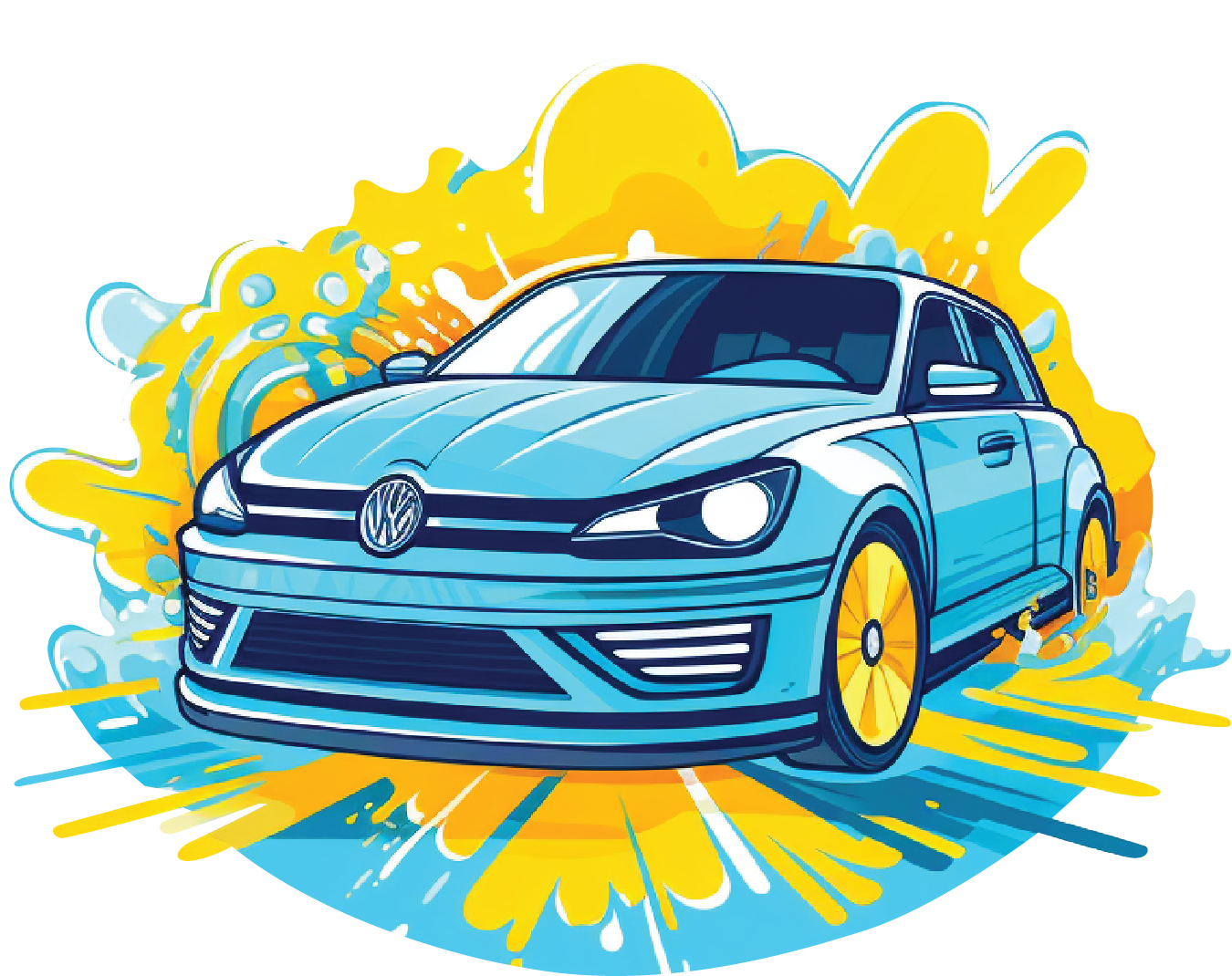 9 AM TO 5 PM
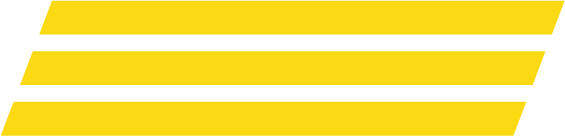 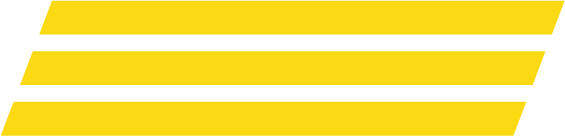 HIGH SPRINGS MIDDLE SCHOOL
COMMUNITY CAR PARK, 123 NIGHT STREET, BRISTOL
SCHOOLSITE.COM